GIS Primer for Landscape Ecology
Ben BestJan 8, 2015
GIS: Layers of Data
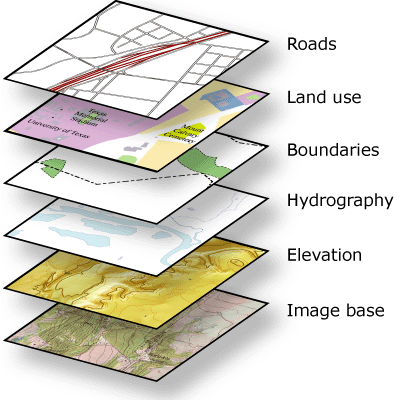 A geographic information system (GIS) integrates hardware, software, and data for capturing, managing, analyzing, and displaying all forms of geographically referenced information.

GIS allows us to view, understand, question, interpret, and visualize data in many ways that reveal relationships, patterns, and trends in the form of maps, globes, reports, and charts.

GIS first termed by Roger Tomlinson (1968) A Geographic Information System for Regional Planning
History
NOW
THEN
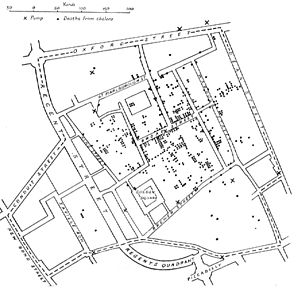 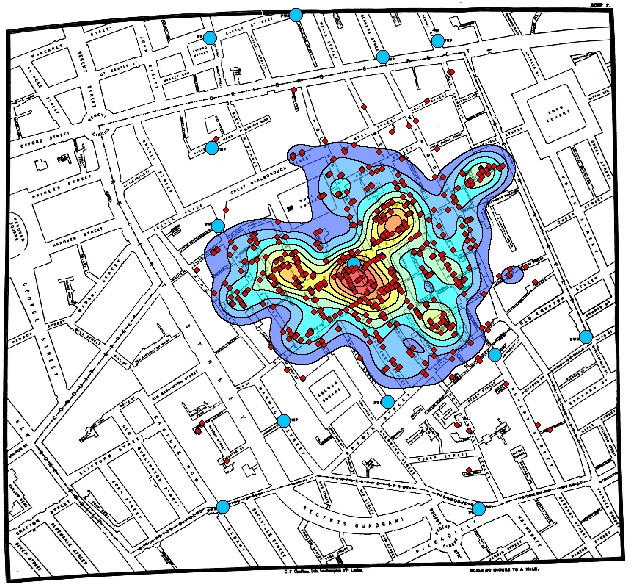 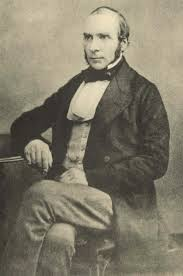 First “GIS”: John Snow’s 1855 map of 1854 cholera outbreak in London spatially related to wells. Epidemiology.
Outline
Projections
Data
ArcGIS Applications
Browse with ArcCatalog
Map with ArcMap
Model with Model Builder (geoprocessing)
Editing
Georeferencing
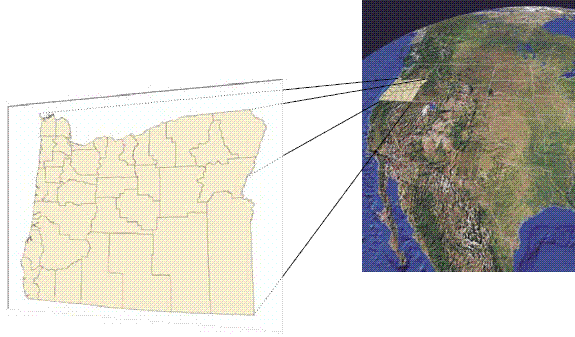 Spherical Earth
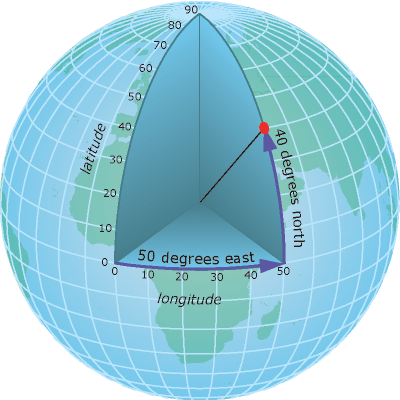 Geographic Coordinate System
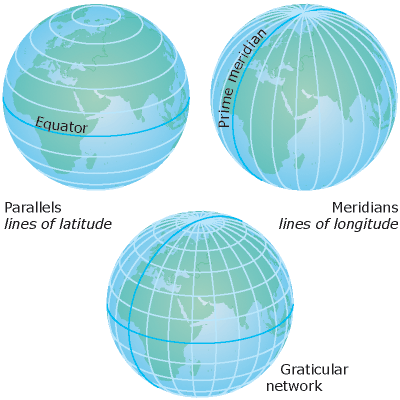 Cartesian Coordinates
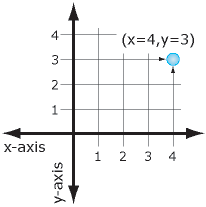 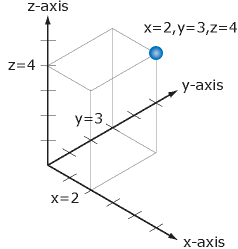 Map Projections
Geographic to Projected Coordinate System
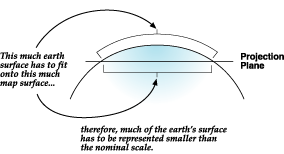 Unlike a geographic coordinate system, a projected coordinate system has constant lengths, angles, and areas across the two dimensions. However, all map projections representing the earth's surface as a flat map create distortions in some aspect of distance, area, shape, or direction.
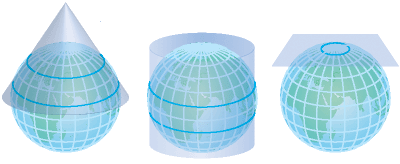 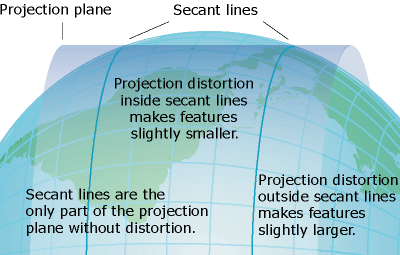 Visualizing Distortion of Projections
Tissot’s Indicatrix
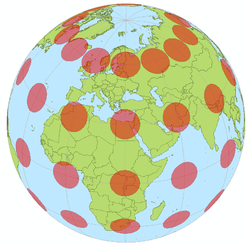 Distortions,   at least 1 or more:
Distance
Angle
Area
view from space of geographic coordinate system
[Speaker Notes: Tissot’s indicatrix (Tissot indicatrix, Tissot’s ellipse, Tissot ellipse, ellipse of distortion) is a mathematical contrivance presented by French mathematician Nicolas Auguste Tissot in 1859 and 1871 in order to characterize distortions due to map projection. It is the geometry that results from projecting a circle of infinitesimal radius from a curved geometric model, such as a globe, onto a map. Tissot proved that the resulting diagram is an ellipse whose axes indicate the two principal directions along which scale is maximal and minimal at that point on the map.]
Equal Angle or Area
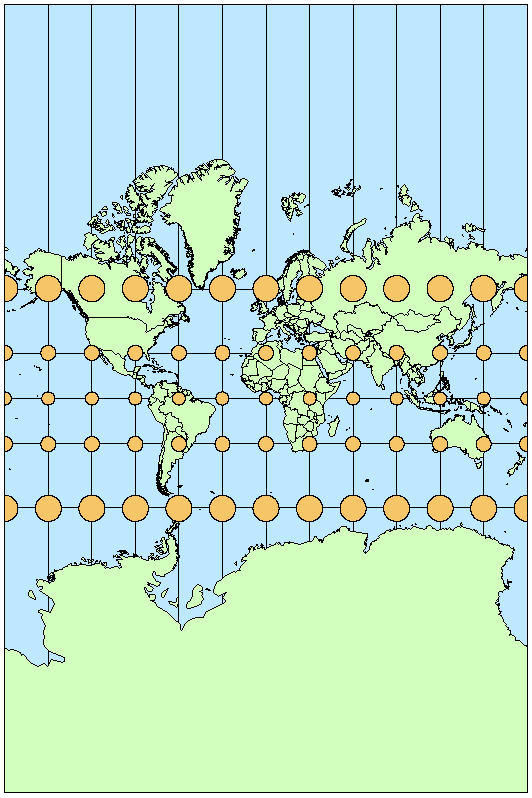 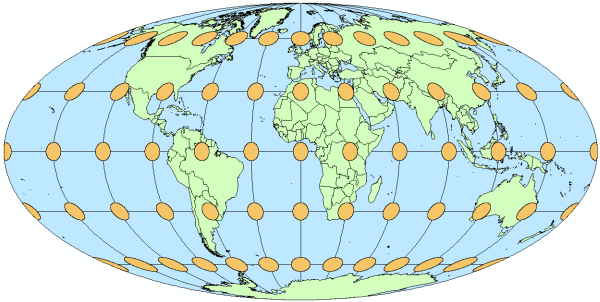 Equal area (distorted angle): Mollweide
Conformal (preserved angle, distorted area): Mercator
[Speaker Notes: Tissot’s indicatrix (Tissot indicatrix, Tissot’s ellipse, Tissot ellipse, ellipse of distortion) is a mathematical contrivance presented by French mathematician Nicolas Auguste Tissot in 1859 and 1871 in order to characterize distortions due to map projection. It is the geometry that results from projecting a circle of infinitesimal radius from a curved geometric model, such as a globe, onto a map. Tissot proved that the resulting diagram is an ellipse whose axes indicate the two principal directions along which scale is maximal and minimal at that point on the map.]
Compromise Projection
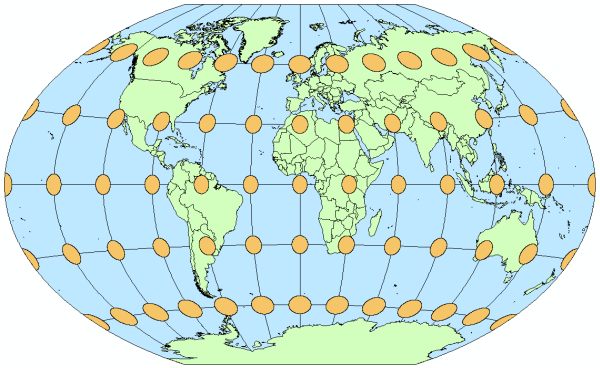 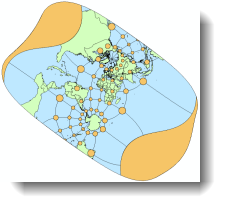 Oblique Mercator
Compromise projection (vary in size, shape, angle): Winkel Tripel
Why are We changing the Maps?
“Because … the Mercator projection has fostered European imperialist attitudes for centuries and created an ethnic bias against the Third World….” says the Organization of Cartographers for Social Equality [West Wing season 2, episode 16]
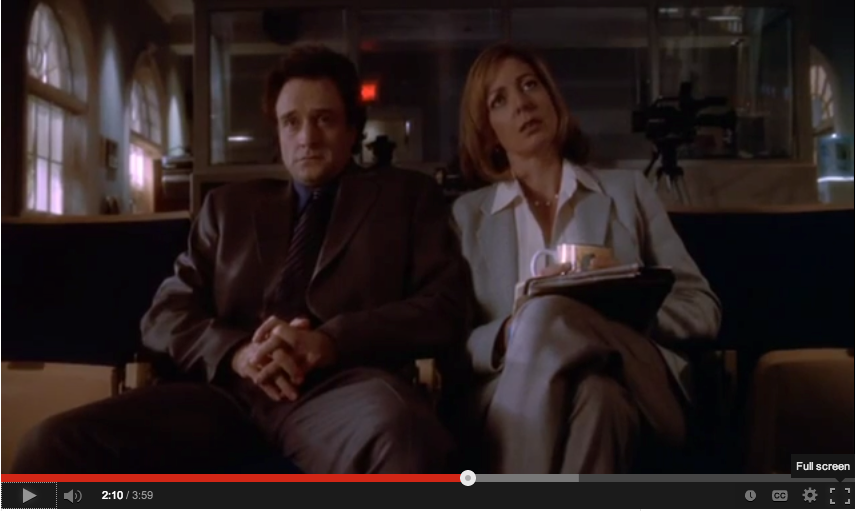 http://www.youtube.com/watch?v=vVX-PrBRtTY
Why are We changing the Maps?
“Because … the Mercator projection has fostered European imperialist attitudes for centuries and created an ethnic bias against the Third World….” says the Organization of Cartographers for Social Equality [West Wing season 2, episode 16]
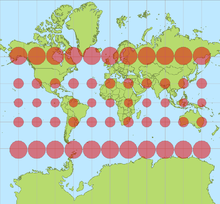 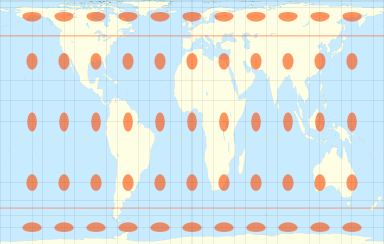 Galls-Peters
Mercator
Geodesic Distance, Area & Buffer
geodesic = shortest distance along surface of a geoid (aka spheroid)
New to ArcGIS 10.1, so often do not need to project layers from geographic.
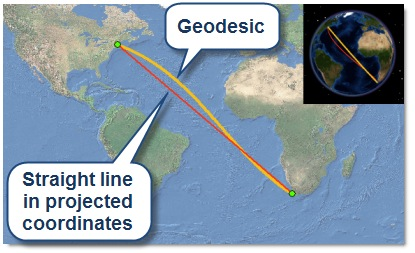 Geodesic Real World Example
“Ranges” for missiles launched from North Korea
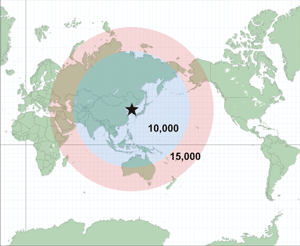 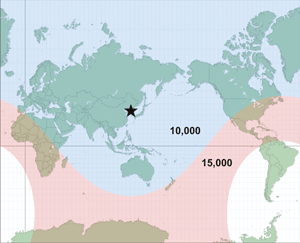 Originally published map 
in major newspaper
Updated true buffer distance map (2 weeks later)
Common Data Types
Most commonfile extensions:
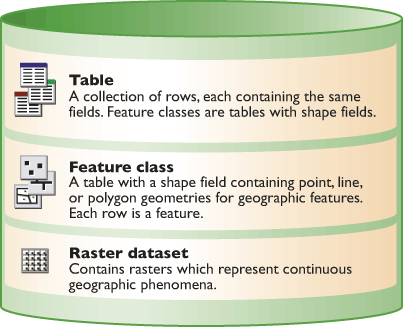 *.dbf – dbase
*.shp - shapefile(*.dbf, *.shx…)
Vector
Imagery
*.tif - GeoTIFF
Geodatabase
*.gdb folder
Table Basics
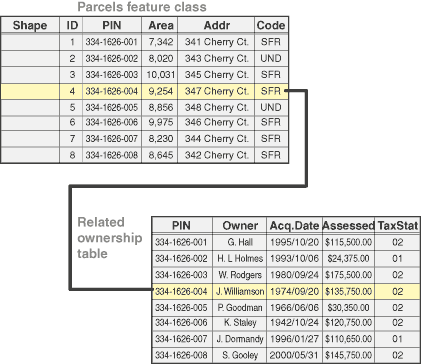 Rows, Columns
Data types: integer, float, character, date
Relationships
Table Relationships
One to One: Join
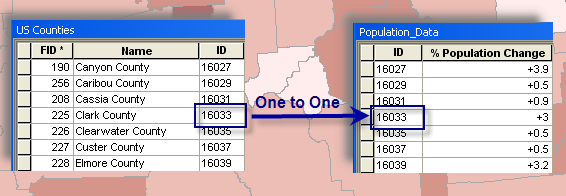 One to Many: Relate
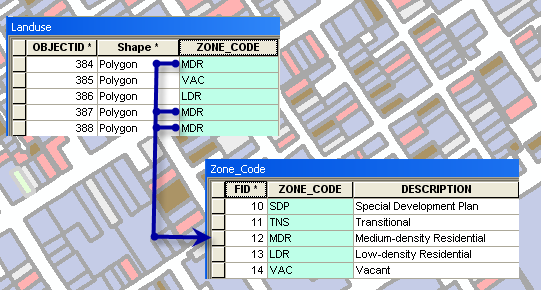 Feature Classes (aka Vector)
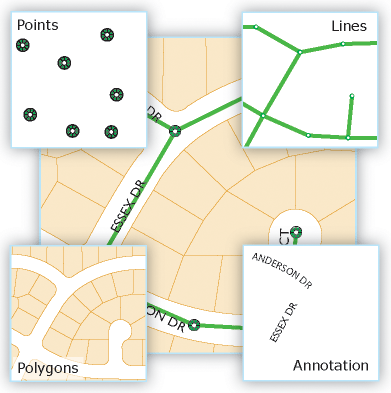 Vector: Multipart
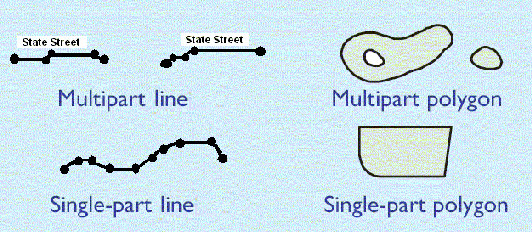 Vector
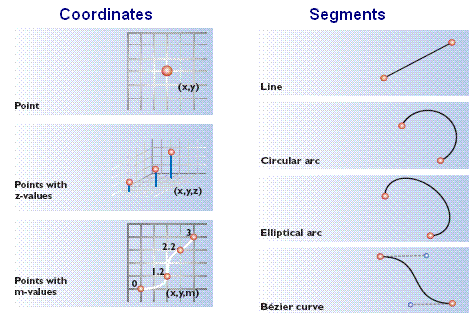 Vector: Tolerance
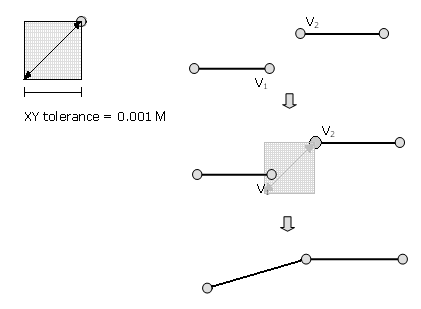 Influences snapping behavior between vertices when editing or performing spatial analysis.
Vector: Topology
Topology: sharing of edges, boundaries, nodes amongst features.
linear features connected, eg water network
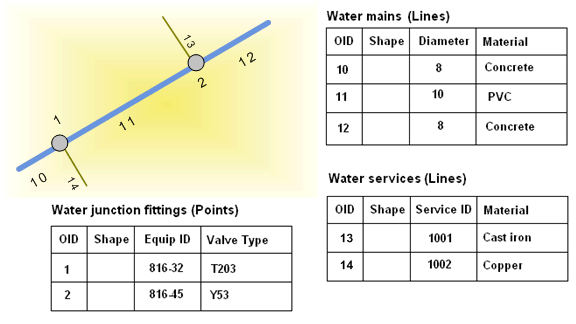 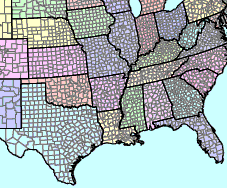 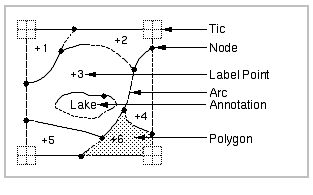 Polygon features share edges
Can be explicitly handled during editing of feature classes in geodatabase, but only implicitly with shapefile tolerances. Legacy of “coverages”.
Raster
“Raster is faster, but vector is corrector.”
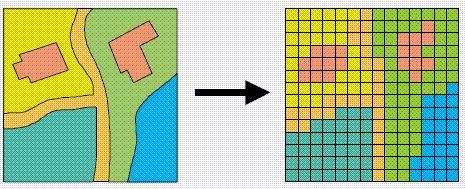 [Speaker Notes: For example, you can simply sum the number of pixels multiply cell area and get area. Much more cpmplicated to calculate area of a vector polygon.]
Raster
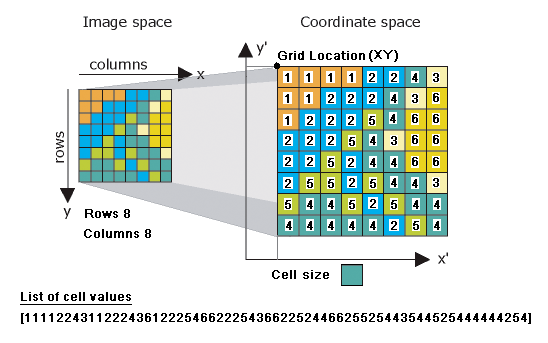 Raster Uses
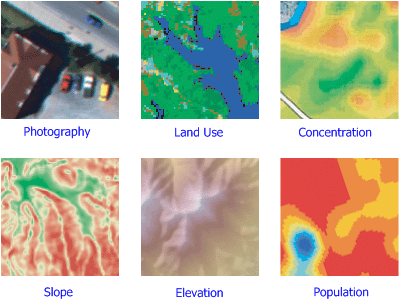 Raster: Bands
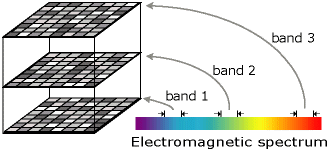 Extending Rasters
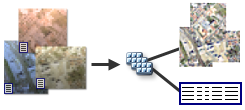 Mosaic Datasets
Raster Catalogs
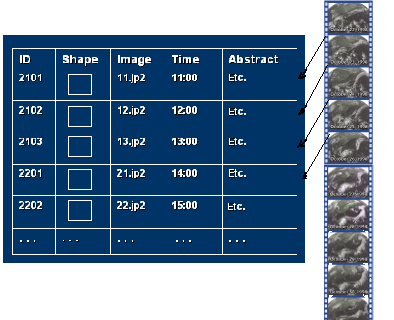 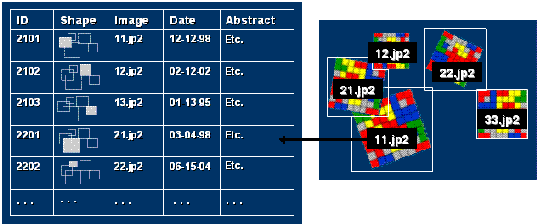 Time series
Any series
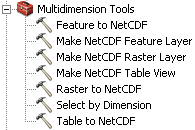 NetCDF
multidimensional scientific data formatdeveloped open source by climate scientist community
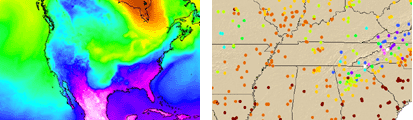 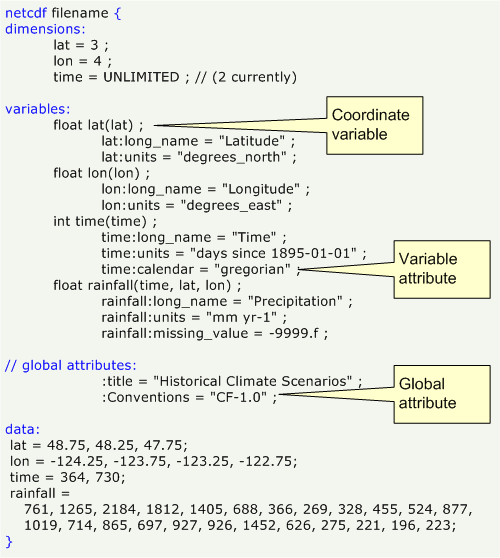 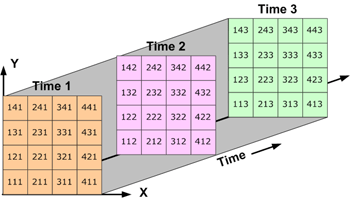 Triangulated Irregular Network (TIN)
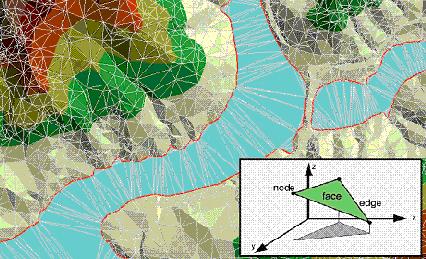 TINs are much less common than other formats, but sometimes used as a simplified representation of a raster surface.
Geodatabases (gdb)
Personal geodatabase
Single file Microsoft Access database (*.mdb) with spatial tables, so Query wizard
2 GB / db
Only Windows
File geodatabase (recommended)
Folder (*.gdb) of files
1 TB / dataset, 256 TB / image
Cross platform
Enterprise geodatabase
Complex, multi-user environments
MS SQL Server, Oracle, PostgreSQL
ArcGIS Desktop
Licensing:
ArcInfo (most)
ArcEditor
ArcView (least)
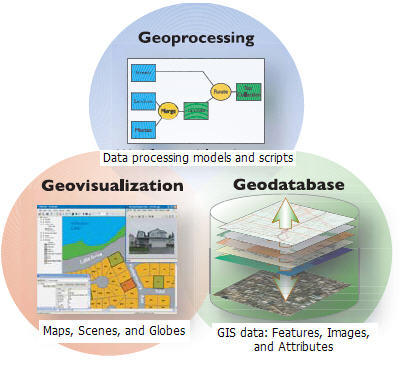 ArcCatalog
(Model Builder)
ArcMap
ArcScene
ArcGlobe
ArcCatalog
ArcCatalog
Like Windows Explorer for your spatial data files.
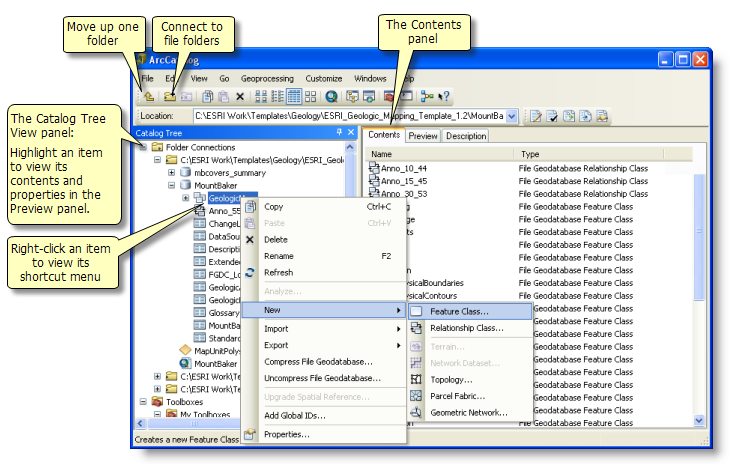 Connect to Folder, Refresh
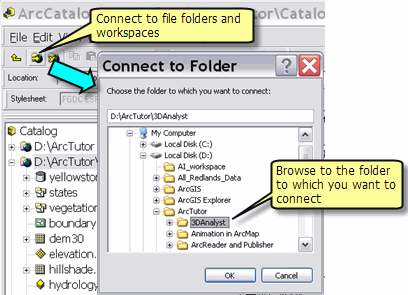 Have to Connect to Folder before being able to browse.
Often need to refresh to see newly generated layers
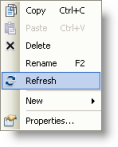 Items in Catalog tree
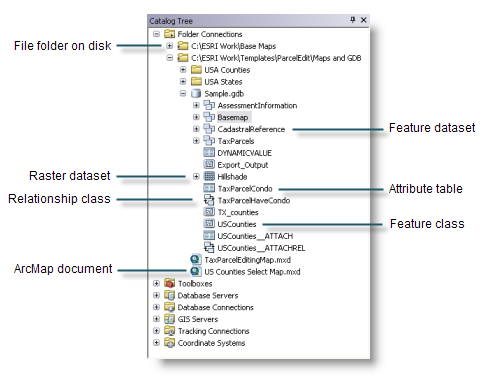 ArcCatalog: Preview pane
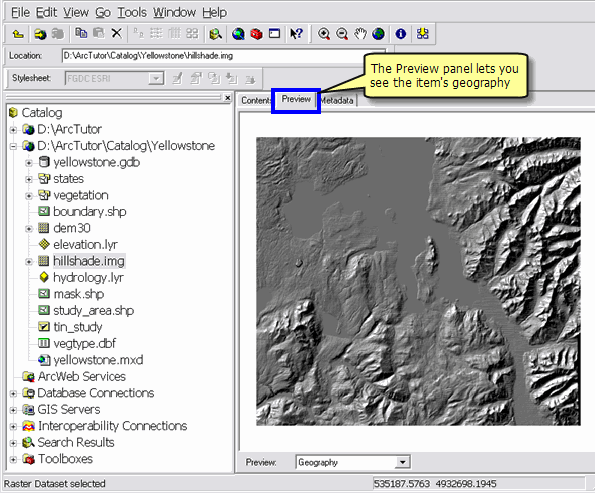 ArcCatalog: Description pane
= Metadata
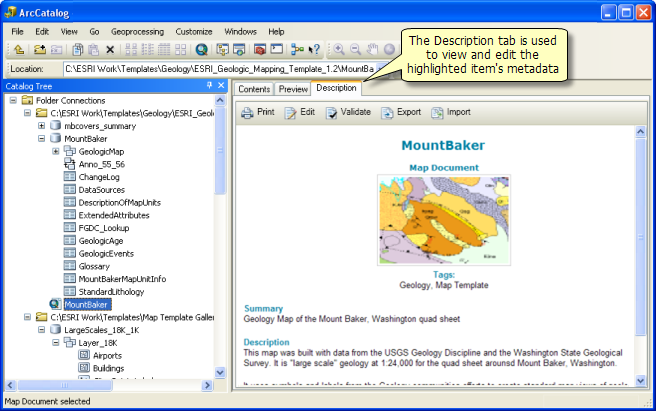 ArcCatalog: Create New Data
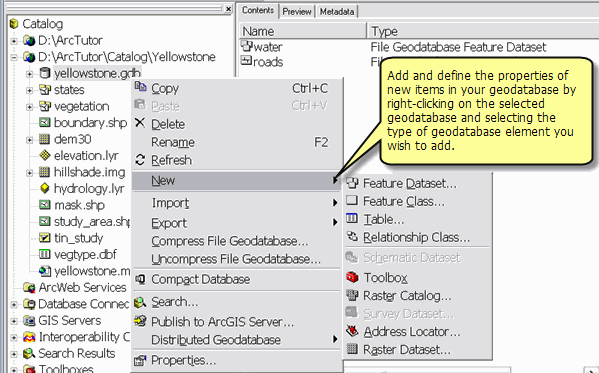 Setup Map Document (*.mxd)
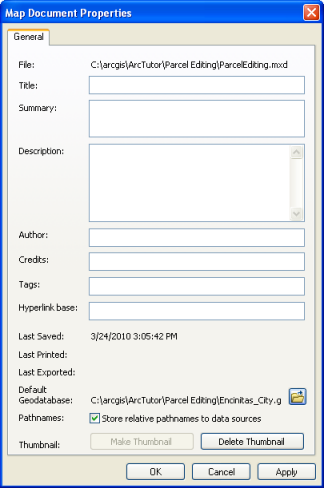 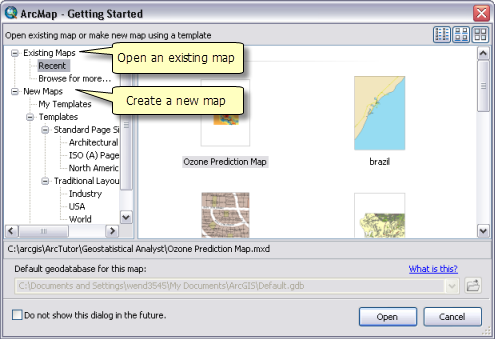 Default geodatabase
Relative pathnames recommended!
ArcMap: Data View
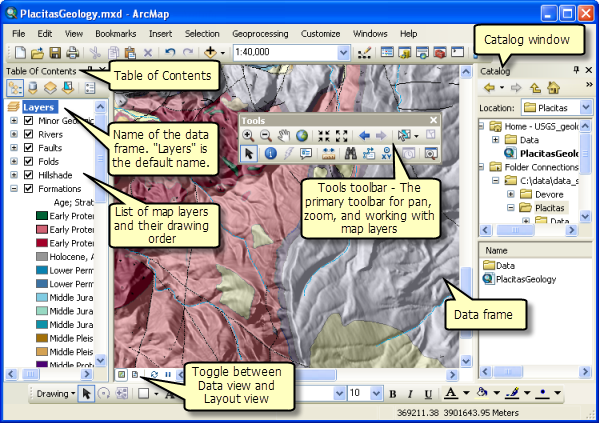 ArcMap: Layout View
for printing
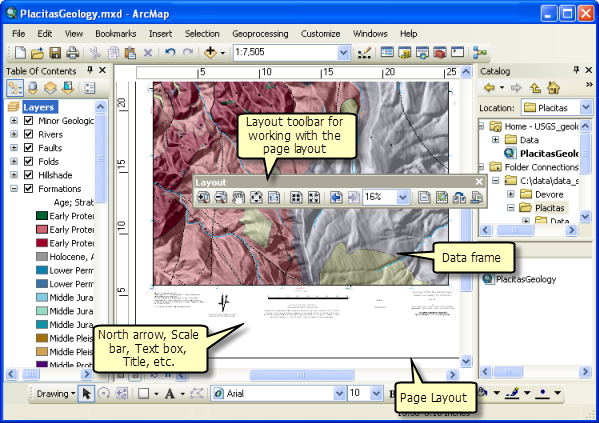 Add Layers
Add Data button for accessing local data
or drag from Catalog window
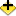 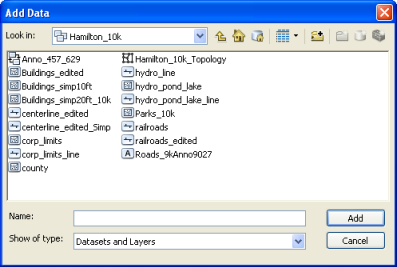 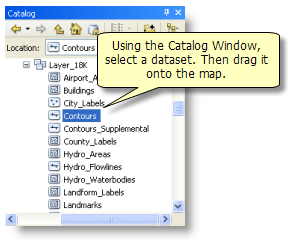 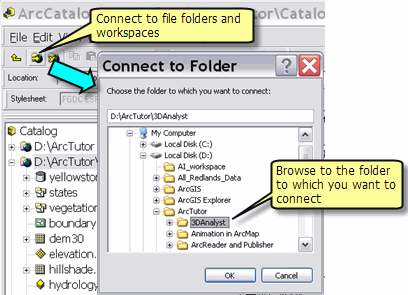 Note: you need to have the folder “connected” first before being able to browse.
Add Layers
Add data arrow, Add data from ArcGIS Online
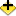 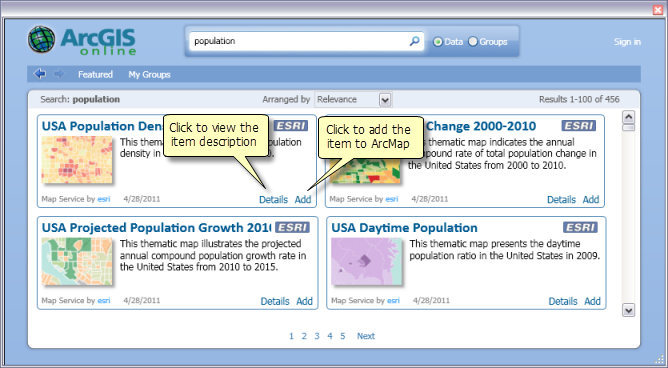 Table of Contents: Layer Symbology
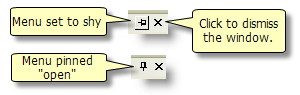 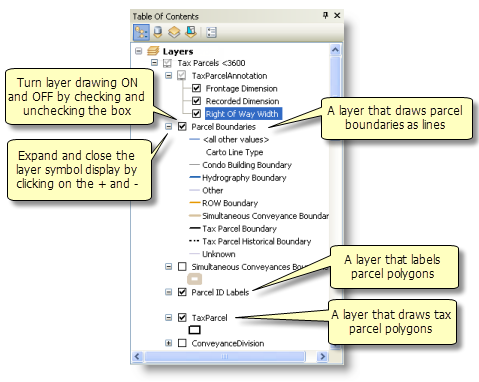 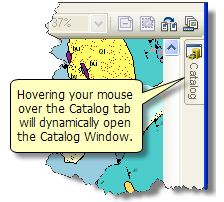 Layer Properties: Symbology
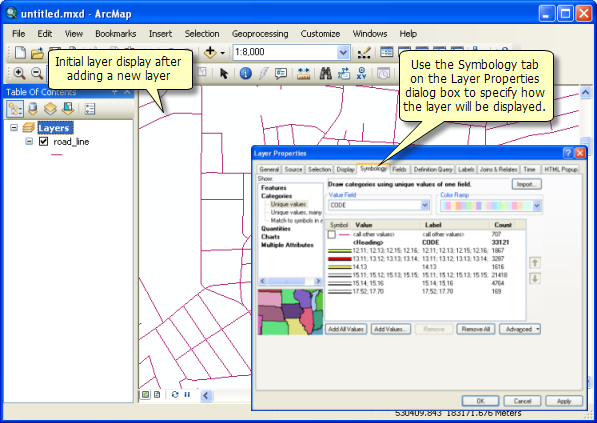 Layer Symbology
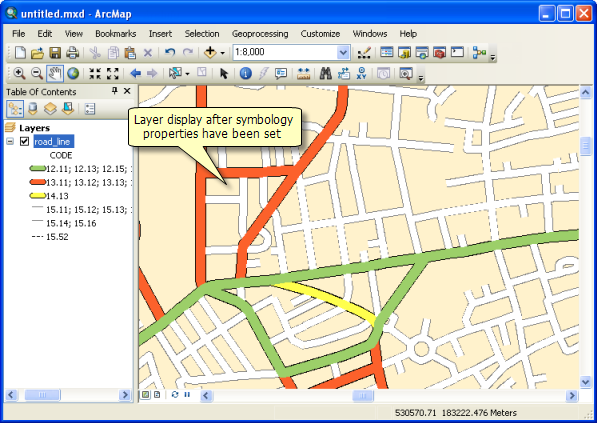 Layer Symobology
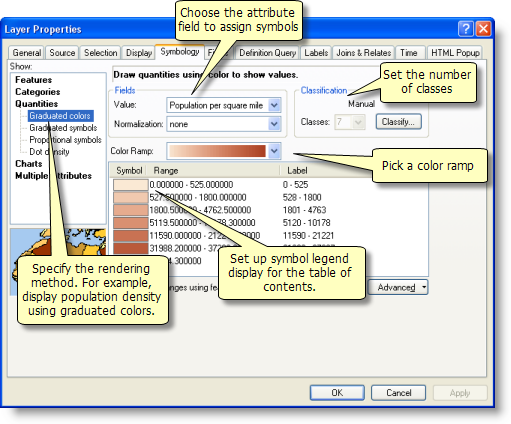 Layer Symobology
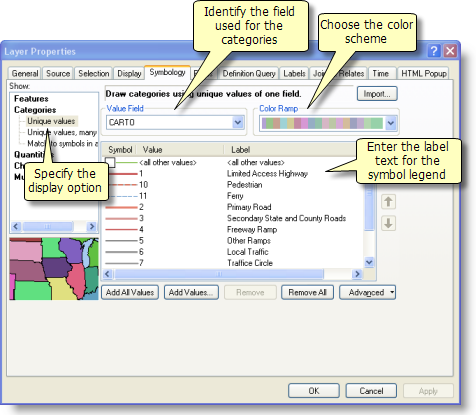 Layer subset: Definition Query
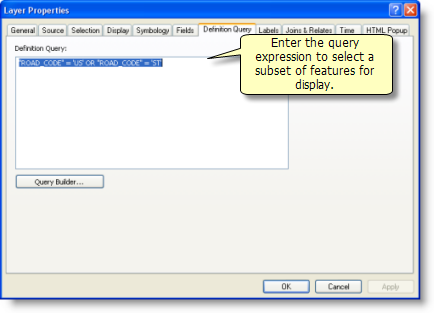 Identifying features
Click on the Identify tool
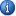 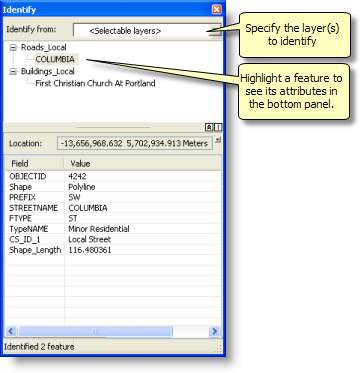 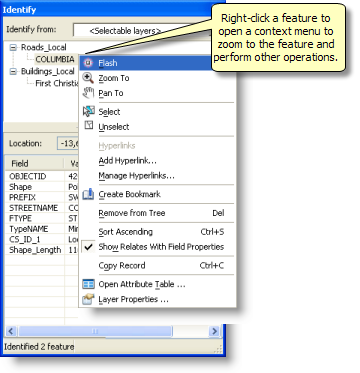 Select Features Interactively
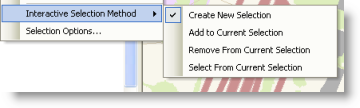 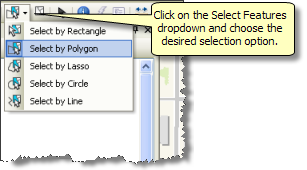 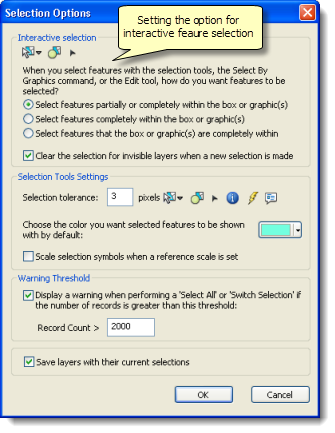 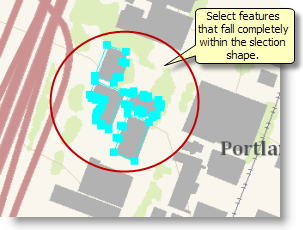 Select Features by Attribute
Click Selection > Select By Attributes
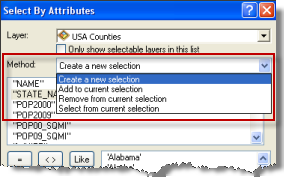 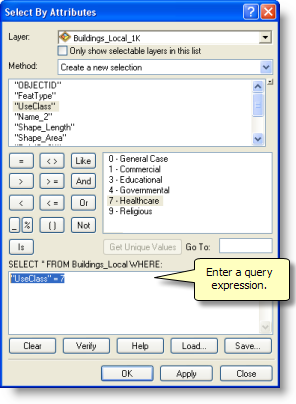 Standard Query Language (SQL)
Select Features by Location
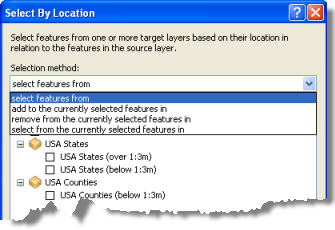 Click Selection > Select By Location
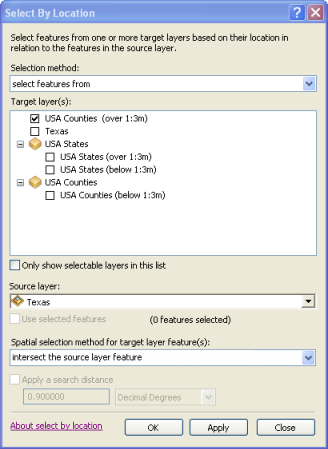 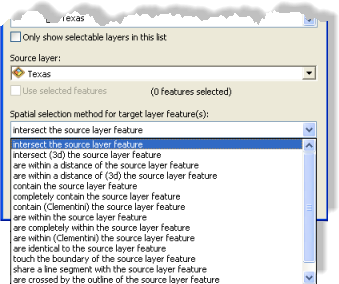 Cartography
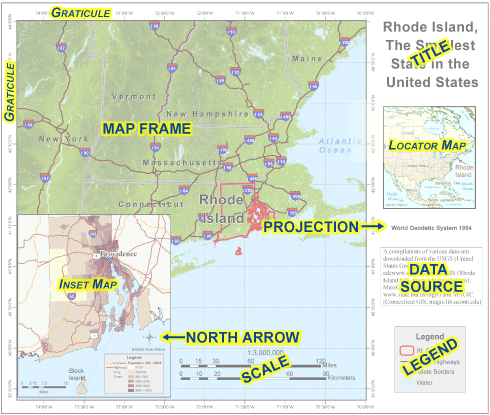 ArcMap: Data View
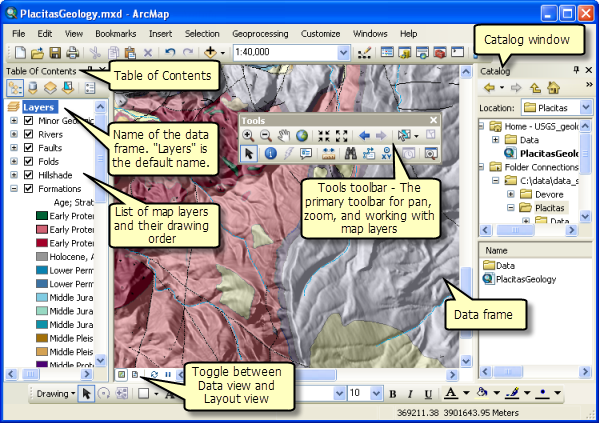 ArcMap: Layout View
for printing
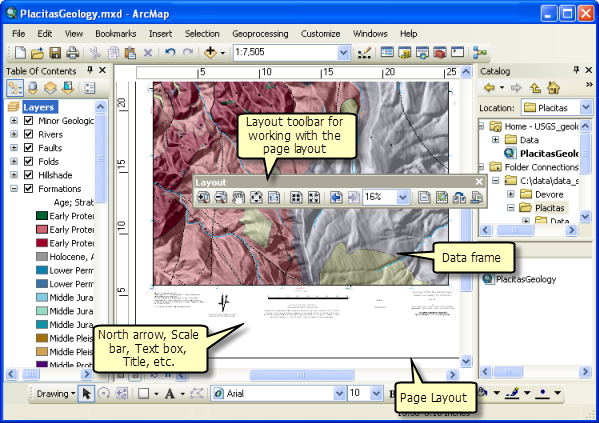 Layout editing and printing
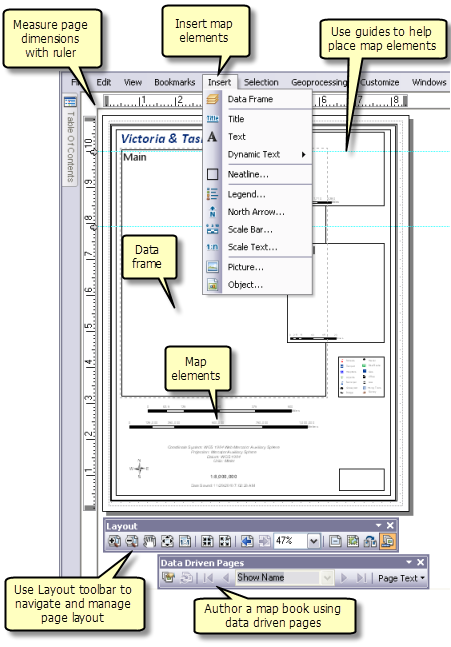 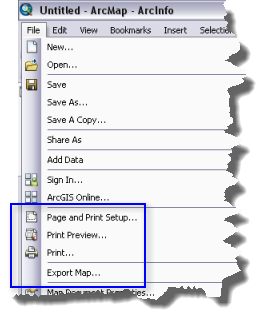 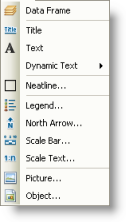 Add an Extent Indicator Map
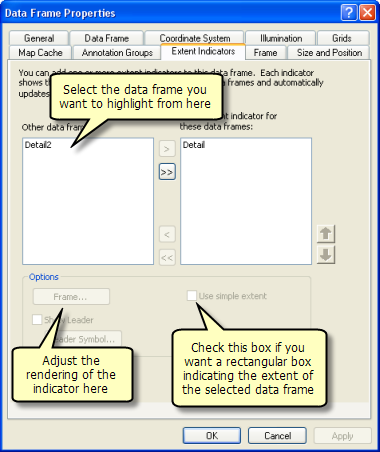 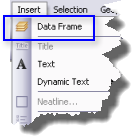 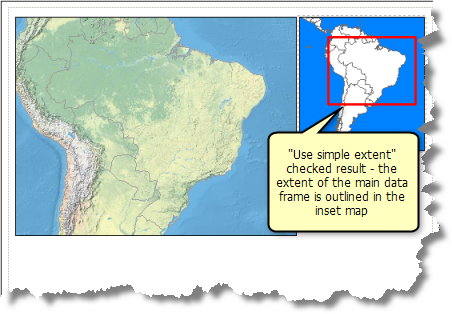 Use multiple data frames in a single Layout view
Geoprocessing
Identify Goal / Question. 
Prep Data.
Model. Build the analysis model (typically performed using geoprocessing, but could be as simple as a few mouse clicks in ArcMap). Execute the model and generate results. 
Visualize. Explore, evaluate, chart, summarize, interpret, visualize, understand, and analyze the results. Make decisions and articulate your conclusions.
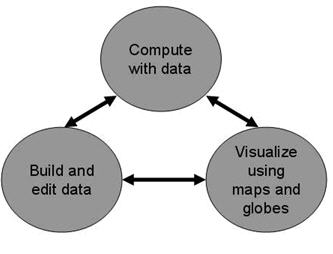 Iterate
Geoprocessing: common tasks
Reprojecting a dataset from one coordinate system to another
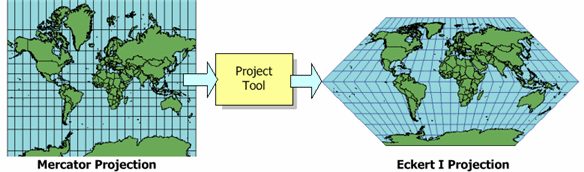 Adding a field to a table
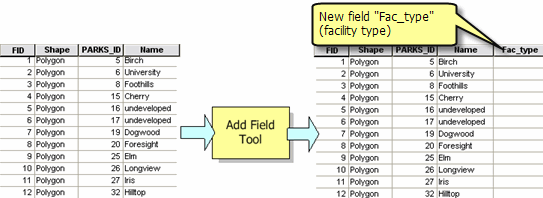 Geoprocessing: common tasks
Generating buffer zones around features



Overlaying multiple sets of polygons
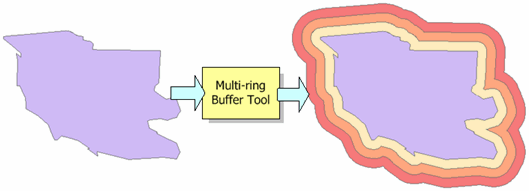 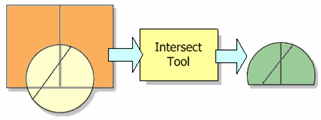 … http://resources.arcgis.com/en/help/main/10.1/index.html#/An_introduction_to_the_commonly_used_GIS_tools/018p00000002000000/
Finding Tools
Some in Geoprocessing menu found on the Standard toolbar
 Search window
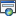 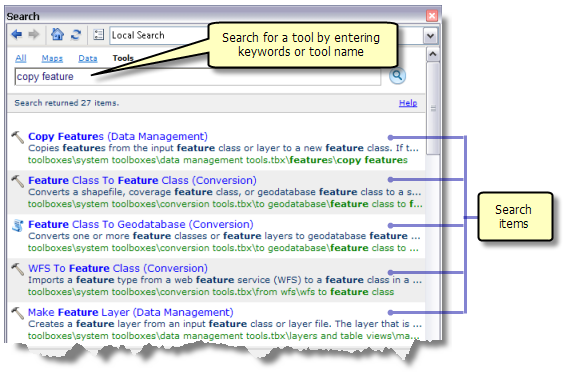 Finding Tools
Some in Geoprocessing menu found on the Standard toolbar
 Search window      
Browse in the Catalog window
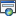 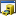 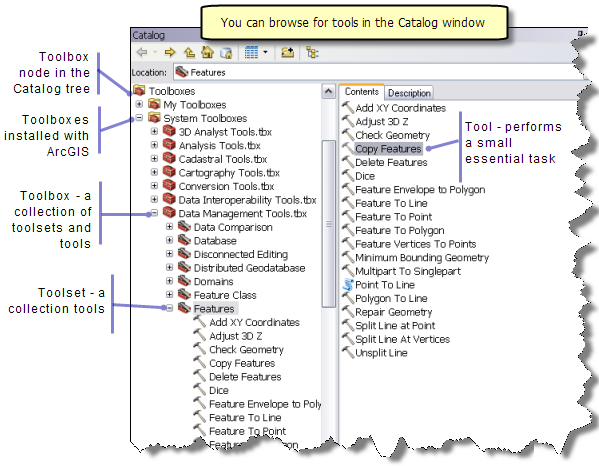 Finding Tools
Some in Geoprocessing menu found on the Standard toolbar
 Search window      
Browse in the Catalog window
Browse in the ArcToolbox window
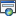 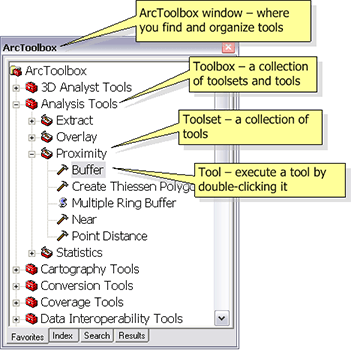 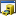 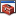 Tool dialog and results
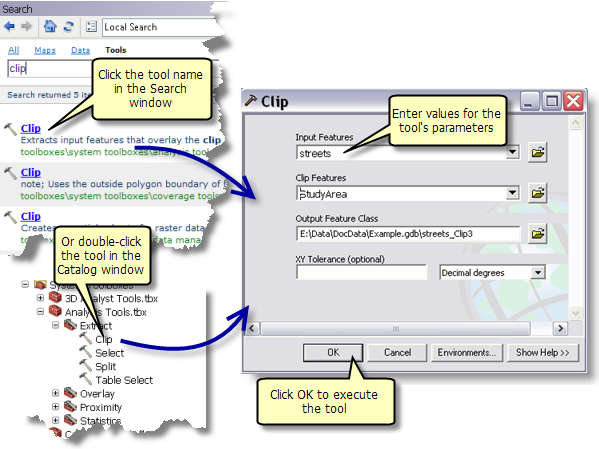 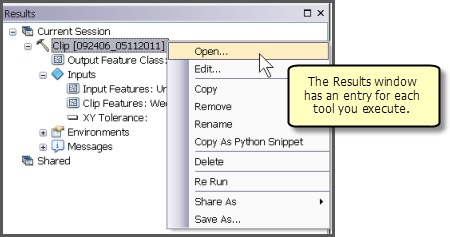 Models & ModelBuilder
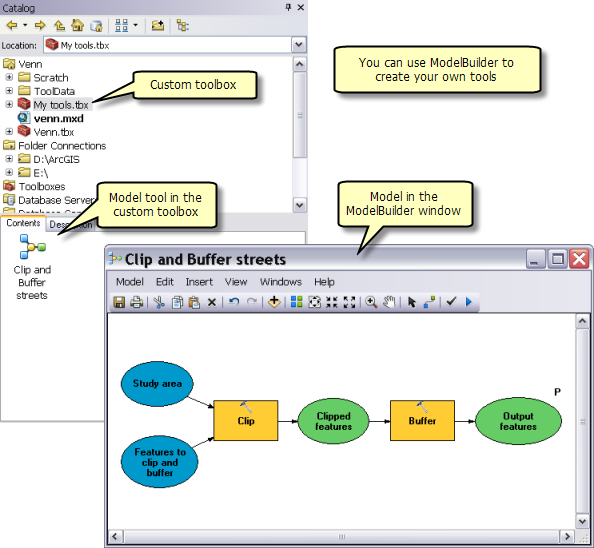 Scientific Workflow
Repeatable
Updatable
Easy to read
Model > Export > To Python Script
Environment Settings
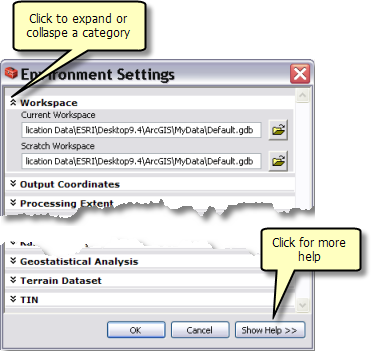 Settings used varies by tool. For instance, with Polygon to Raster tool:
Snap raster
Cell size
Output Coordinate System
Extent
Python Window
Run from the Python window
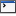 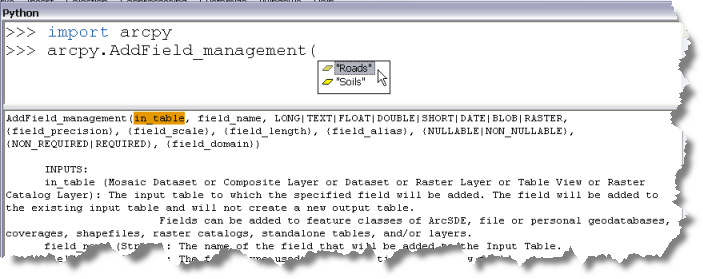 Advantages: easily repeatable, simple text
Tip: use Python Snippets
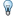 Use tool dialog to run.
Once finished, right-click in Results window click Copy As Python Snippet.
Paste into text file with your Python code.
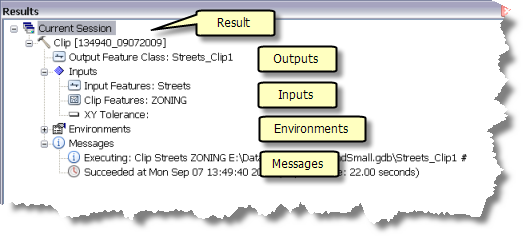 arcpy.Clip_analysis("E:/Example.gdb/streets",                    "E:/Example.gdb/StudyArea”,                    "E:/Example.gdb/streets_Clip","#")
Add Spatial Analyst Extension
Click Customize > Extensions from the main menu in any ArcGIS application.
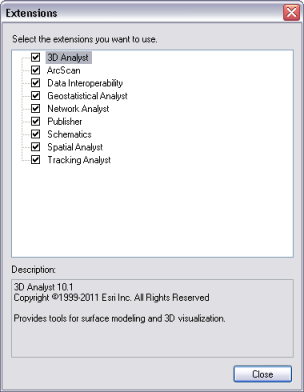 Editing
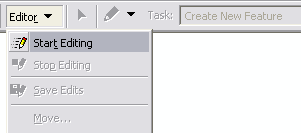 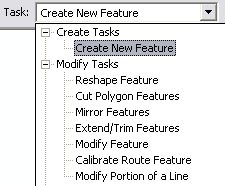 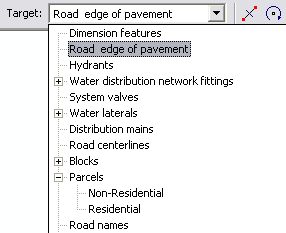 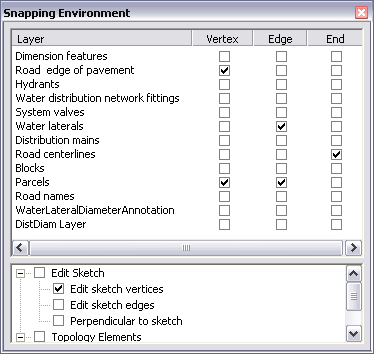 Editing
Add the Editor toolbar
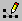 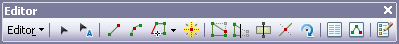 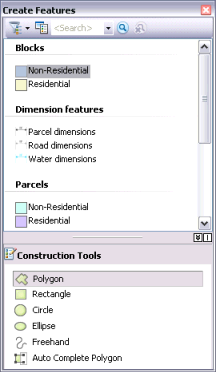 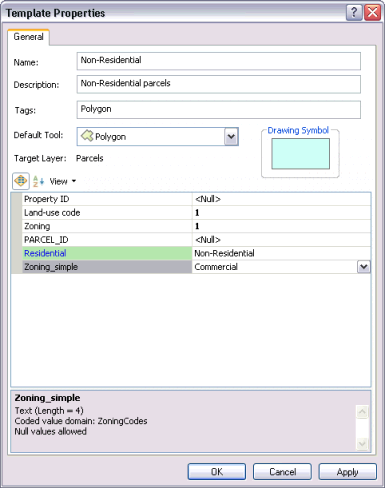 Editing
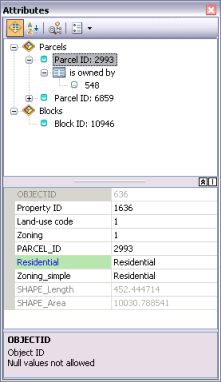 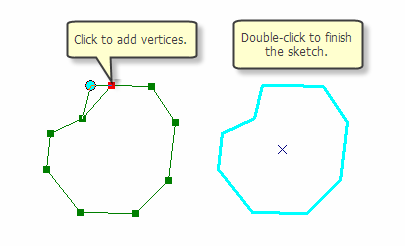 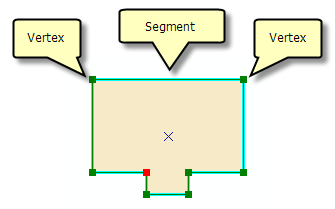 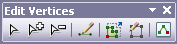